Advancing Strategic Community Based Partnerships
CTC-RI Annual Conference| October 5, 2023
Agenda
CTC-RI Conflict of Interest Statement
If CME credits are offered, all relevant financial relationships of those on the session planning committee have been disclosed and, if necessary, mitigated.
The AAFP has reviewed ‘_______,’ and deemed it acceptable for AAFP credit. Term of approval is from _____. Physicians should claim only the credit commensurate with the extent of their participation in the activity. NPs and RNs can also receive credit through AAFP’s partnership with the American Nurses Credentialing Center (ANCC) and the American Academy of Nurse Practitioners Certification Board (AANPCB).
Objectives
Gain insight into the significance of collaboration between clinical and community partners in enhancing healthcare outcomes.
Learn guidelines and best practices for creating robust and sustainable partnerships between healthcare providers and community organizations.
Explore two diverse case studies that vividly illustrate the positive impact of strategic community-based partnerships on patient care within distinct healthcare settings.
Partnerships 101ORBliss’s Three Laws of Successful Partnerships
Bliss’s First Law of Successful Partnerships
Everyone does what they are good at…
Bliss’s First Law of Successful Partnerships
Everyone does what they are good at…
…and then STOPS.
Good Partnerships vs. Bad Partnerships
Good
Not So Good
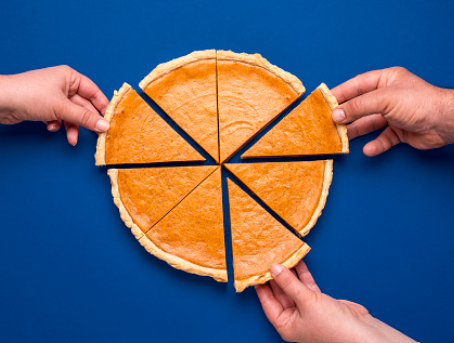 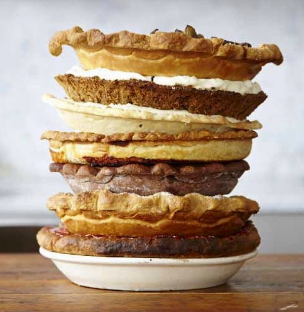 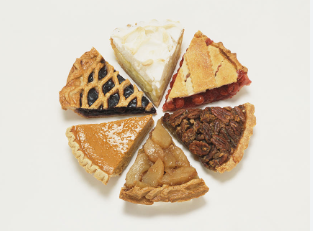 Bliss’s Second Law of Successful Partnerships
A partnership must work for everyone …
Bliss’s Second Law of Successful Partnerships
A partnership must work for everyone …
…or it will not work and it’s NOT a partnership.
Partnerships are a two-way street
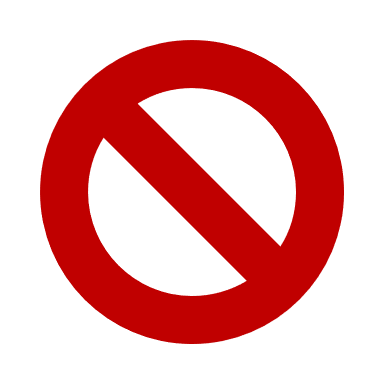 The Questions You Should Be Asking Your Partners:

What resources do you need to fully and fairly compensate you and support everyone at your organization contributing to this work?

How can this partnership help you achieve your priorities? 

What can WE do for YOU? What are YOUR organizational needs? What do YOUR clients need that we could help with?
What does this look like?
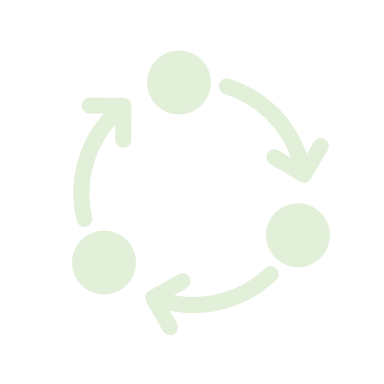 You’re a doctor’s office! Do “doctor stuff.”
You want this organization to open their doors to your patients, you should open your doors to their clients. 
Accept New Patient Referrals			Patient Education @ CBO
Do a “Clinic” @ the CBO (Blood Pressure Checks, etc.)		Staff Education @ CBO

Share outcomes data – anonymous, aggregated, etc. 
Help this organization demonstrate the impact they are making with their services.

Your time is valuable. Your expertise is valuable. So is the time and expertise of your community partners. 
Pay for it!
Listen and learn from their expertise
Bliss’s Third Law of Successful Partnerships
Good…is Good Enough
And a It’s Very Good Place to Start
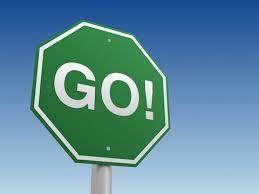 Get Started!
Paralysis by analysis doesn’t help anyone.
The Story of One Partnership
The Issue:
Patients at St. Joseph Health Center had a high rate of food insecurity.
Patients at St. Jospeh Health Center had nutrition-related diagnoses, but do not have the resources to quickly adopt a new diet.
The Response:
Create an on-site food pantry.
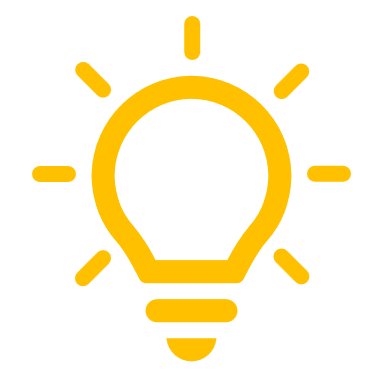 Can we register with the Food Bank? 
Do we need a license to be a Food Pantry? 
Who has time to track stock and order resupplies?
Should we get a fridge? 
Should we get a freezer?
What kind of shelves to we buy? And where do I get them? 
Oh, God, do I need to put them up?
Partnership!
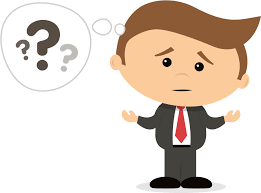 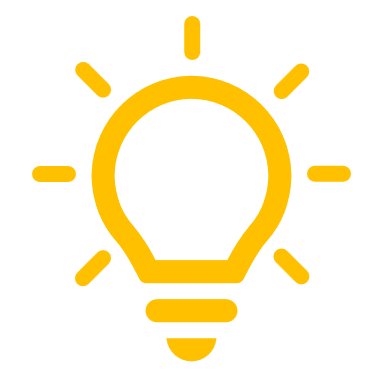 THEM
ME
Know how to run a Food Pantry
Have relationship with Food Bank
Have a system for tracking inventory
Know what people want
Know what equipment to buy
Know what kind of shelves we need
Can install the shelves
Know how to run a Food Pantry
Have relationship with Food Bank
Have a system for tracking inventory
Know what people want
Know what equipment to buy
Know what kind of shelves we need
Can install the shelves
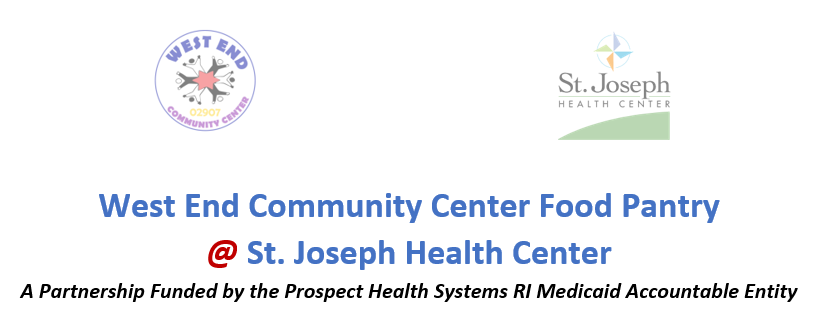 West End “built” the Food Pantry 
We paid them for materials, supplies, time & labor
West End stocks and resupplies Food Pantry
West End receives a monthly “infrastructure” payment
Record keeping, meetings, expertise, time, labor, putting up with me
Additional funding if we request special food purchases
We collect client data West End MUST supply
It is anonymous so data is fully HIPPA compliant!
An Overview of  Integrated Healthcare Partners  Emergency Housing Program
October 5, 2023

Presented by:

Rebecca Plonsky Babigian, LICSW, CEO of IHP
19
Who is Integrated Healthcare Partners (IHP)?
IHP was established in 2018 as a Rhode Island Medicaid Accountable Entity.
IHP is responsible for advancing the health outcomes, lowering unnecessary  medical spend, and improving quality for over 32,000 at Risk Rhode  Islanders.
Unlike other AE’s IHP is unique in that 8 disparate organizations came  together to support our joint mission. IHP’s network is comprised of 5  Community Health Centers and 4 Community Mental Health Centers:

Community Care Alliance (CCA)
Comprehensive Community Action Program (CCAP)
East Bay Community Action Program (EBCAP)
Newport Mental Health (NMH)
Thrive Behavioral Health (TBH - formerly The Kent Center)
Tri-County Community Action Agency (Tri-County)
WellOne Primary Medical and Dental (WellOne)
Wood River Health Services (WRHS)
20
Overview of IHP’s Overarching Goals
Strong  Partnerships with  Insurers and State  Leaders
Sophisticated  Reporting and  Analytics System
Robust Continuum  of Care
Commitment to  Quality
Ensure all individuals  have a voice in  providing their  person-centered care,  treatment planning,  and engagement  across a robust  continuum of care  that provides holistic,  safe, timely, cost  effective, and
evidence based care in  the least restrictive  environment.
Utilize data and best  practices to  decrease total cost  of care (TCOC) with  a focus on reducing  waste and avoidable  visits to higher levels  of care including  Emergency Rooms  and Inpatient  medical, mental  health, and  substance use  admissions.
Build upon our  organizational  strengths as it  relates to  coordination of care,  closing gaps in care,  and commitment to  expanding the  healthcare  workforce
Advancing integrated  behavioral health (BH)  and medical care to  ensure individuals can  access high quality  care based in best  practices easily.
Provide multi-  disciplinary team  provides timely  outreach to screen  and engage individuals  in SDOH services,  preventative, routine,  and sick care
Establish and  maintain critical  partnerships
including IHP’s hotel
and motel partners
3
IHP’s Emergency Housing Program
To date, IHP has engaged over 100 high risk and rising risk individuals

IHP has received statewide recognition for our comprehensive  approach to providing a BH-Medical Respite Model with wrap services  that address:

Housing Insecurity through hotel/motel partnerships statewide
Food Insecurity through Medically Tailored Meals
Connectivity to critical BH and Medical care management services and
supports
24/7 Certified Peer Support Services through Marigold

Program has seen significant savings and improved health outcomes
22
Securing Engagement for 1 Year Pilot Program
Establish  KPIs
Establish  Community  Based  Partnerships
Begin Key  Stakeholder  Engagement
What is a  Feasible  Glidepath?
What is the  Problem We  are Solving  For?
What is the  ROI?
What is the  total number  of individuals  to engage?
What are  utilization  metrics to  determine  success?
Secured 2  Hotel  Partners in  support of the  mission of the  new pilot  program
Pitched  Proposal to  Board of  Directors,  Managed  Care  Partners, and  Assigned  Champions to  Project
Develop 1  Year Pilot to  test  hypothesis:  Engage 50  individuals in  42 Day in an  Emergency  Housing  Program will  improve  health  outcomes and  lower TCOC
Over 2,000  individuals  are homeless  or housing  insecure.
What can we  do to better  their health  outcomes  while lowering  TCOC?
23
Lowering Total Cost of Care 7/1/22-6/30/23
#1 PERFORMING AE FOR ED AVOIDABLE VISITS
58 Unique Individuals
Pt enrolled in Job  Corps to become  Welder
43% Reduction in TCOC
44%
Reduction in  Inpatient  Admissions
PY5
Success Stories
Station fire survivor  able to connect to  needed services and  housing
IHP provided first/last  rent to secure  permanent housing for  pt who thrived in  program
Continue to  evaluate impact  on Moms Meals
30%
Reduction ED  Visits/1000
Analysis based on claims paid thru June 2023
6
Scalability
Invested in development and go live of IHP Portal
HIPAA Compliant
Streamlines Referrals
Sends Authorizations to hotels/care teams
Expanded to include Medically Tailored Meals
Expanded to include Mobile Peer Support Programming
25
PY6 New Population Health Programming
Launched a focused Food Pharmacy Program 7/1/23 to address impactable
populations

Goal is to engage at least 75 individuals who have a diagnosis of  Hypertension, Diabetes, and/or Depression as well as screen positive for Food  Insecurity

IHP will build off the strengths of our Emergency Housing Program and  leverage our medically tailored meals program to help a new population(s) by  providing:

12 weeks Medically Tailored Meals
4 Sessions of Telehealth Counseling by a Registered Dietician
Voluntary Community Based or Virtual Cooking Classes that promote  culturally sensitive cooking

Program will look to improve uncontrolled BP, A1C, and decrease and PHQ  scores
26
Lessons Learned
Start slow→ Cannot move  faster than the system will allow
Be Patient→ Program  Engagement Takes Time
Continuously Engage Key  Stakeholders
Stay on top of reporting  metrics/KPIs
Image Above from https://navigatemc.com/lessons-  learned-process-focus/
27
It Takes a Village
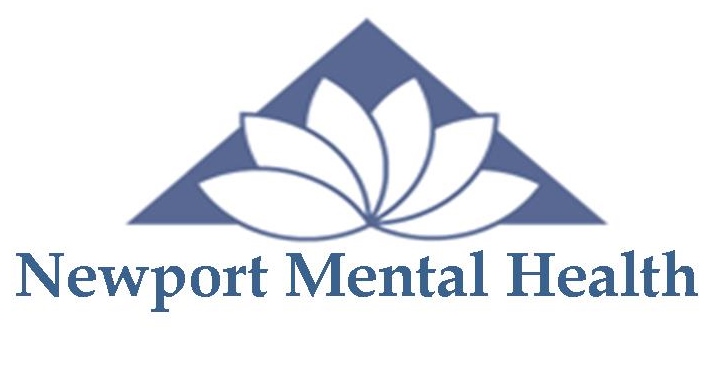 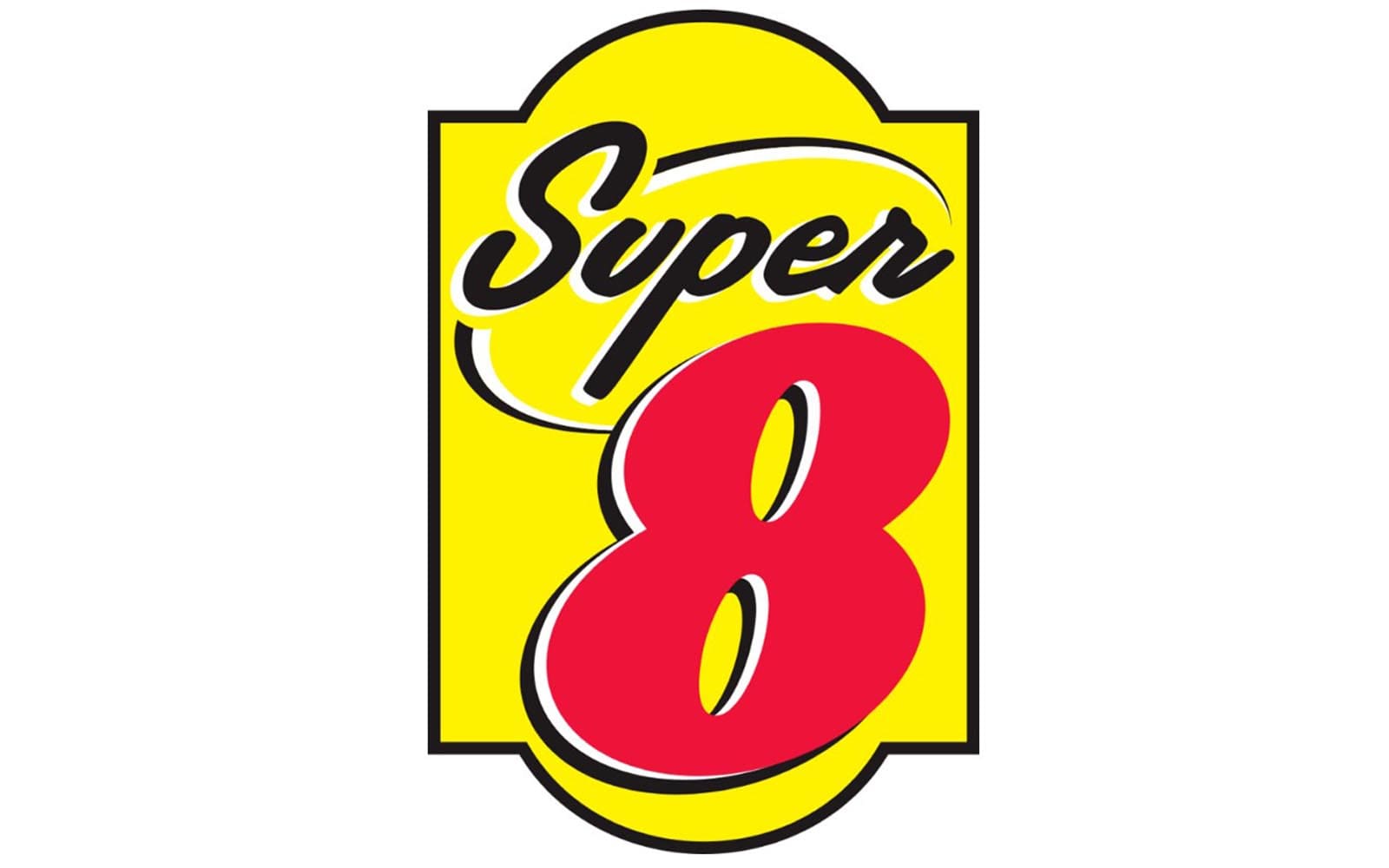 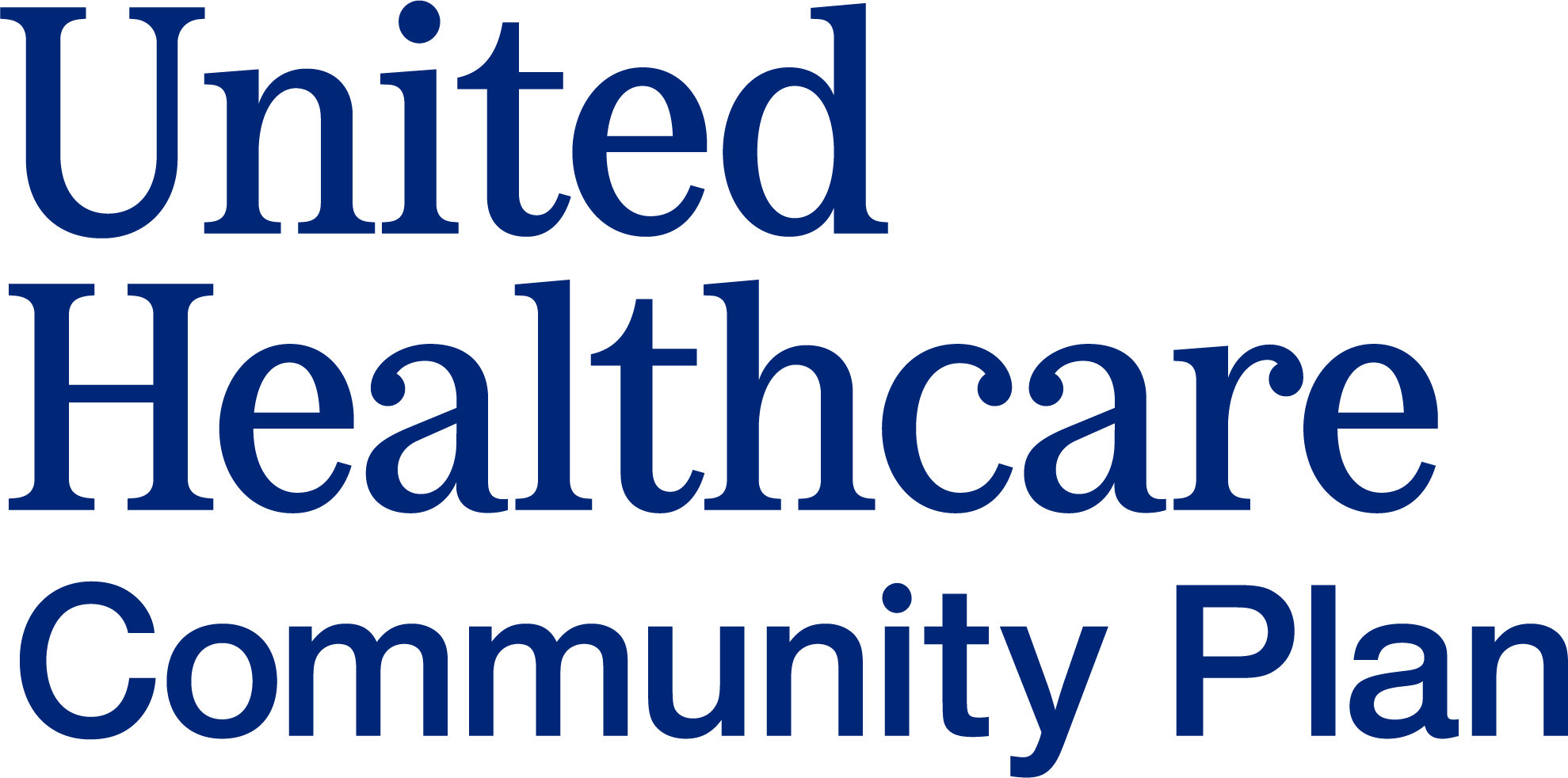 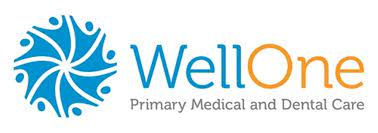 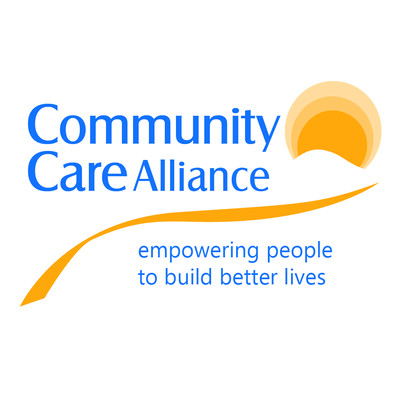 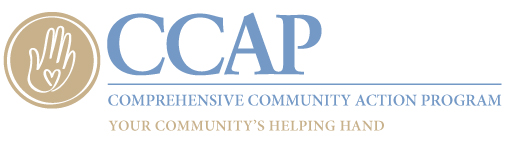 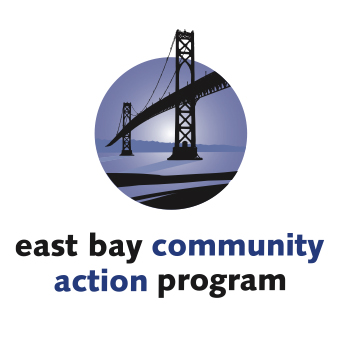 Elmwood  Ave  LGBTQ+
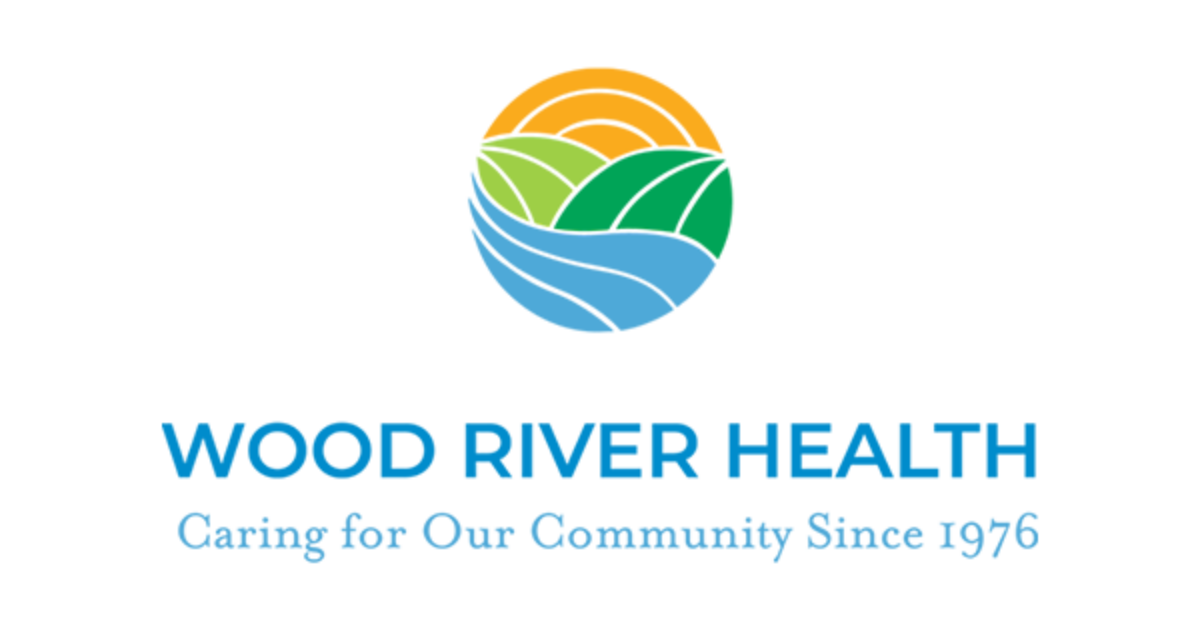 28
Getting Started
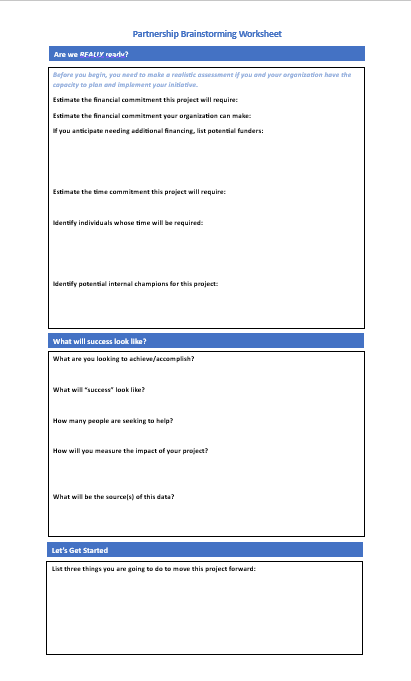 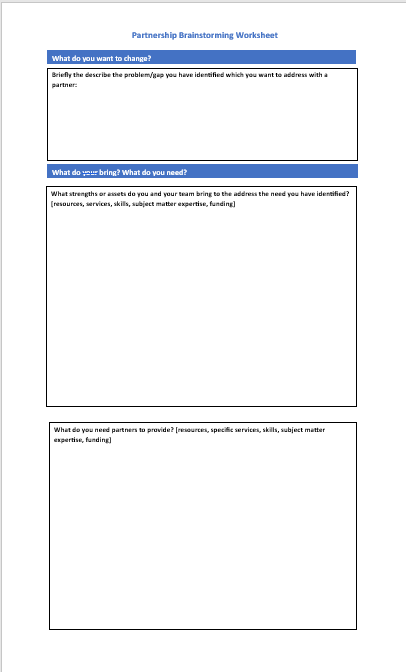 Questions?
Thank you!